Ηλεκτρονική έκδοση
Αποθήκευση δεδομένων
Έρευνα και ανάλυση δεδομένων
Παρουσίαση των δεδομένων
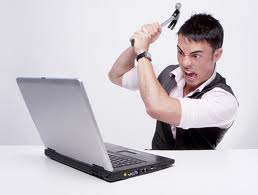 Ηλεκτρονική έκδοση
το υλικό, το οποίο πρωτύτερα μπορούσε να ευρεθεί μόνο στις βιβλιοθήκες, θα έπρεπε  αυτόματα να είναι ελεύθερα διαθέσιμο σε όλους  διαδικτυακά…
Project Gutenberg (http://www.gutenberg.org/wiki/Main_Page)
Αποθήκευση δεδομένων
JISC : σύστημα με το ερευνητικό πρόγραμμα «Eighteenth Century Parliamentary Papers» (http://www.bopcris.ac.uk/18c/):
OCR (Optical Character Recognition software, http://www.bopcris.ac.uk/18c/), το πρότζεκτ ψηφιοποιεί όλα τα αυθεντικά έντυπα υλικά του βρετανικού κοινοβουλίου από το 18ο αιώνα 
Βιβλιοθήκη Carnegie Mellon Universal Library (http://tera-3.ul.cs.cmu.edu/
Βιβλιοθήκη Carnegie Mellon Universal Library
χειροκίνητη κωδικοποίηση κειμένου
Text Creation Partnership 
μία συνεργασία ερευνητών στο Πανεπιστήμιο του  Michigan (http://www.lib.umich.edu/tcp/) που επεξεργάζονται κείμενα με εικόνες που δημιουργήθηκαν σε τρία διαφορετικά ερευνητικά προγράμματα: 
Early English Books Online Chadwyck-Healy (http://eebo.chadwyck.com/home),
EEBO (http://eebo.chadwyck.com/home),
Evans Early American Imprint Collection (http://ets.umdl.umich.edu/e/evans/), 
Eighteenth Century Collections Online (ECCO http://www.gale.com/EighteenthCentury).
ενδιάμεση προσέγγιση, μεταξύ των δύο τακτικών
Nineteenth Century Serials Edition Project (http://www.ncse.kcl.ac.uk/index.html) 
σε συνεργασία με το  Birkbeck College, 
τη British Library 
και το King’s College London, 
συνεταιρίστηκαν σε μία επικερδή εταιρεία, την Olive Software (http://www.uk.olivesoftware.com/conference/Project_Report_A4.pdf).
γλώσσα ψηφιοποίησης XML σε κείμενο με σκαναρισμένες εικόνες. Το λογισμικό «ActivePaper Archive»
υψηλή ανάλυση των εικόνων
Digital Image Archive of Medieval Music (DIAMM) http://www.diamm.ac.uk/ 
 Codices Electronici Sangallenses (CESG) Virtual Library (http://www.cesg.unifr.ch/en/index.htm)
Πλεονεκτήματα της χρήσης ηλεκτρονικών μεθόδων στη φιλολογική έρευνα:
Διεθνείς διασυνδέσεις και σχέσεις δεδομένων με την πηγή μας μπορούν να καθοριστούν άμεσα και επακριβώς
Πρότερες μορφές διαμοιρασμένων  στοιχείων παρουσιάζονται άμεσα 
Είναι εφικτή μεγαλύτερη ποσότητα υλικού και σύνθετοι δρόμοι πλοήγησης 
Είναι ανοιχτές οι συνεργατικές εκδόσεις έργων που αναθεωρούνται χωρίς να υποβαλόμεθα σε κοπιαστικές και ακριβές επανατυπώσεις αντιγράφων στο χαρτί.
Special Interest Group (SIG) http://www.tei-c.org.uk/wiki/index.php/SIG:Overlap.
δομή GODDAG (General Ordered-Descendant Directed Acyclic Graph)
JUXTA (University of Virginia, Juxta, http://www.patacriticism.org/juxta/,)
Concurrent Markup Hierarchies (CMH), μέθοδος της EPT, 
COLLATE (University of Birmingham, COLLATE, http://www.itsee.bham.ac.uk/software/collate/
Ερευνώντας και αναλύοντας δεδομένα
Tustep, (Πανεπιστήμιο του Tuebingen), (Textdata Processing with TUSTEP http://www.zdv.uni-tuebingen.de/tustep/tdv_eng.html) 
διαχείριση κειμένων, με πλούτο δομών που έμπρακτα χρησιμεύουν σε εκδοτικές και γλωσσολογική δραστηριότητες.  
EDITION (Scholarly Digital Editions, http://www.sd-editions.com/EDITION/). 
εργαλείο για την εκδοτική. 
Στόχος του είναι ο σχεδιασμός εύχρηστου συστήματος έντυπης έκδοση, με παραδειγματική ποιότητα.
 ANASTASIA, http://anastasia.sourceforge.net/index.html,
σχεδιάστηκε για να εκδίδει μεγάλα και πολυσύνθετα XML αρχεία,
 δίνοντας τη δυνατότητα στους χρήστες να συνδέουν κείμενο και εικόνες σε υψηλό επίπεδο λεπτομέρειας.
λογισμικό PAUP http://ahds.ac.uk/creating/case-studies/canterbury/index.htm
χαρτογράφηση δέντρων καταγωγής. 
μελέτη περίπτωσης  (Phylogenetic Analysis Using Parsimony) δημιουργούνται δέντρα λέξεων με μοτίβα ομοιότητας και διασυνδέσεις σε λίστες λέξεων.
 NORA http://www.noraproject.org/
σχεδιάστηκε για να αναδείξει μοτίβα που εμπεριέχονται σε μεγάλου μεγέθους συλλογές ανθρωπιστικών κείμενων, αποθετημένα σε ψηφιακές βιβλιοθήκες.
NORA http://www.noraproject.org
το Corpus Approaches to Literature 
ανέδειξε τεχνικές βασισμένο στο λογισμικό λεξιλογικής ανάλυσης Wordsmith: 
συστοίχιση, 
ιδιωματική έκφραση, 
συγκόλληση, 
προσωδία, 
λογοτεχνικό ύφος και ποσοτικές έρευνες κτλ
CLAWS (the Constituent Likelihood Automatic Word-tagging System) του Πανεπιστημίου Lancaster, (CLAWS, http://www.comp.lancs.ac.uk/computing/research/ucrel/claws/)
ετικετοποίηση
 VARD, του ιδίου Πανεπιστημίου, (Workshop on Historical Text Mining, http://ucrel.lancs.ac.uk/events/htm06/), που χρησιμοποιεί τις διαδικασίες  «Θολού ταιριάσματος»
ανίχνευση ποικιλότητας στην προφορά λέξεων 
και η ταυτοποίηση με τις ιστορικές προφορές λέξεων της αγγλικής γλώσσας
Historical Thesaurus of English , Ιστορικός Θησαυρός της Αγγλικής, του Πανεπιστημίου της Γλασκώβης, (Historical Thesaurus of English, University of Glasgow, http://www.arts.gla.ac.uk/sesll/englang/thesaur/thes.htm
USAS (UCREL SemanticAnalysis System) http://www.methodsnetwork.ac.uk/redist/pdf/es1_08archer.pdf)
σημειωτική οντολογία
Η παρουσίαση των δεδομένων
ANASTASIA, 
TuStep 
 EDITION
διαδικασία XSLT στα συστήματα επεξεργασίας SAXON53 and XALAN,
Fedora (Flexible Extensible Digital Object and Repository Architecture, (http://www.fedora.info/)
Συμπεράσματα
Υπάρχει χάσμα μεταξύ των παραγωγών ψηφιακού υλικού και των χρηστών τέτοιων πηγών.
τα πλεονεκτήματα της επιπρόσθετης αναλυτικής αξίας: ψηφιακή εκδοτική ως απαραίτητο εργαλείο που θα στέκει παράλληλα με την πολύτιμη πρώτη έκδοση
λειτουργίες
συλλογικής ετικετοποίησης, 
της δόμησης διαμοίρασης πηγών, 
κοινωνικής δικτύωσης, 
της κοινωνικής ευρετηρίασης (folksonomy),
της κοινωνικής βιβλιοπαρουσίασης, 
της συνεργατικής έκδοσης (wiki) 
της αναμετάδοσης και ανατροφοδότησης RSS
«η υλοποίηση της ρέουσας, συνεργατικής και διανεμημένης έκδοσης, δε θα επιτυγχάνεται μόνο από ένα πρόσωπο ή μία ομάδα, αλλά από μία κοινότητα μελετητών και αναγνωστών που εργάζονται μαζί: θα είναι το έργο πολλών και η περιουσία όλων», 
(Peter Robinson, (2007), Where we are with electronic scholarly editions, and where we want to be, (http://computerphilologie.uni-muenchen.de/jg03/robinson.html).